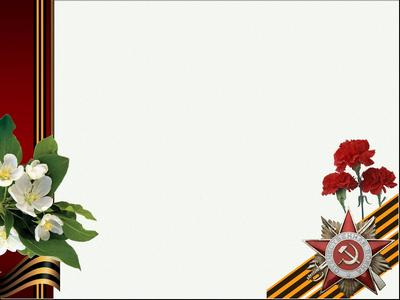 Проект 
«Я помню! Я горжусь!»
Я помню! Я горжусь!
Тип проекта: информационно-познавательный
Участники проекта: 
обучающиеся 4 «Д» класса МОУ СОШ №39 г.Твери, 
педагог Парфенова Марина Анатольевна
Цель проекта:
Создание образовательного пространства, с помощью которого у учащихся появится  интерес  к изучению исторического прошлого нашей Родины через историю своей семьи.
Задачи:
Обобщить и расширить знания детей о подвиге людей в годы Великой Отечественной войны.

Развивать стремление к усвоению общечеловеческих норм морали: доброты, справедливости, правдивости, совести, целеустремленности.

Помочь детям понять, что война разрушительна, что российский народ против войны и пытается всё решить мирным путем.
Вопросы проекта
Почему нельзя забывать военное прошлое?
Почему память нужна не мертвым, а живым?
Какой след оставила война в твоей семье?
Что ты знаешь о военном детстве своих родственников, дедушек, бабушек?
Что общего и различного у детей войны и у вас, современных ребят?
Чему бы хотели научиться? Какие черты характера перенять?
Актуальность
Празднование 70-й годовщины Великой Победы
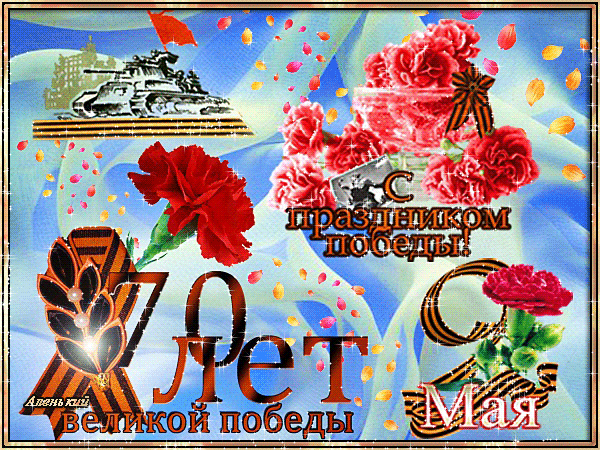 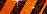 Содержание проекта
Просветительские беседы
Тематические классные часы
Просмотр фильмов
Уроки мужества
Презентации
Тематические занятия в детской библиотеке
Участие в мероприятиях, посвященных 70-летию Победы
Создание книги - поздравлений для ветеранов
Ожидаемые результаты Участники проекта смогут:
Продолжать развивать свои творческие способности, участвуя в мероприятиях, посвященных теме войны.
Ориентироваться в важнейших для страны и личности событиях и фактах прошлого и настоящего.
Понять, какой вклад в развитие страны внесли ветераны ВОВ.
Разработать презентацию для детской аудитории.
Предполагаемые продуктыпроекта
Боевые листки с рассказом о боевом прошлом своего прадедушки.
Презентации о Великой Отечественной войне.
Рисунки на военную тему.
Сборник стихотворений собственного сочинения
     «С благодарностью» (подарок ветеранам).
Этапы проекта
1 этапМотивационный
На этом этапе учащимся были заданы основополагающие вопросы:
   - Как жили и чем занимались в военные годы их сверстники.
 
   - Что знают дети о военном прошлом своих родственников? 

   - Нужно ли знать о войне нам, живущим в мирном      21 веке?
2 этапПодготовительный
Составили план действий:
1.Поиск информации в энциклопедии и интернете.
2.Беседы с родителями и другими родственниками.
3.Обработка собранного материала в форме (по выбору):
	- боевой листок
	- презентация
4.Нарисовать рисунок и сочинить поздравление ветеранам.
5.Выступить перед одноклассниками.
3 этапОрганизация деятельности
На этом этапе дети самостоятельно: 
  1. Добывают нужную информацию : 
        - беседуют с родителями;
        - используют интернет, 	энциклопедии;
  2. Обрабатывают полученный материал: 	готовят  презентацию или боевой листок.
  3. Организуют выставку рисунков.
4 этап Защита презентаций
Ученица 4 «Д» класса
Масс Анастасия
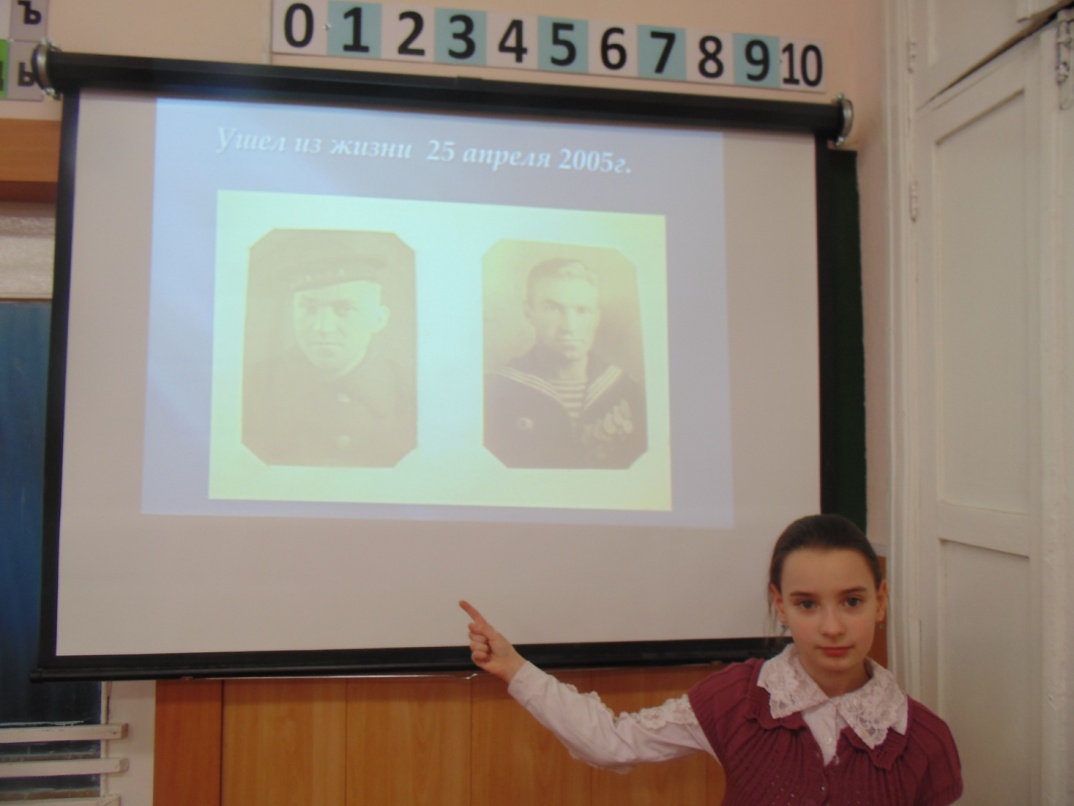 Презентация «Мой прадедушка»»
Защита презентаций
Ученица 4 «Д» класса
Семенова Виктория
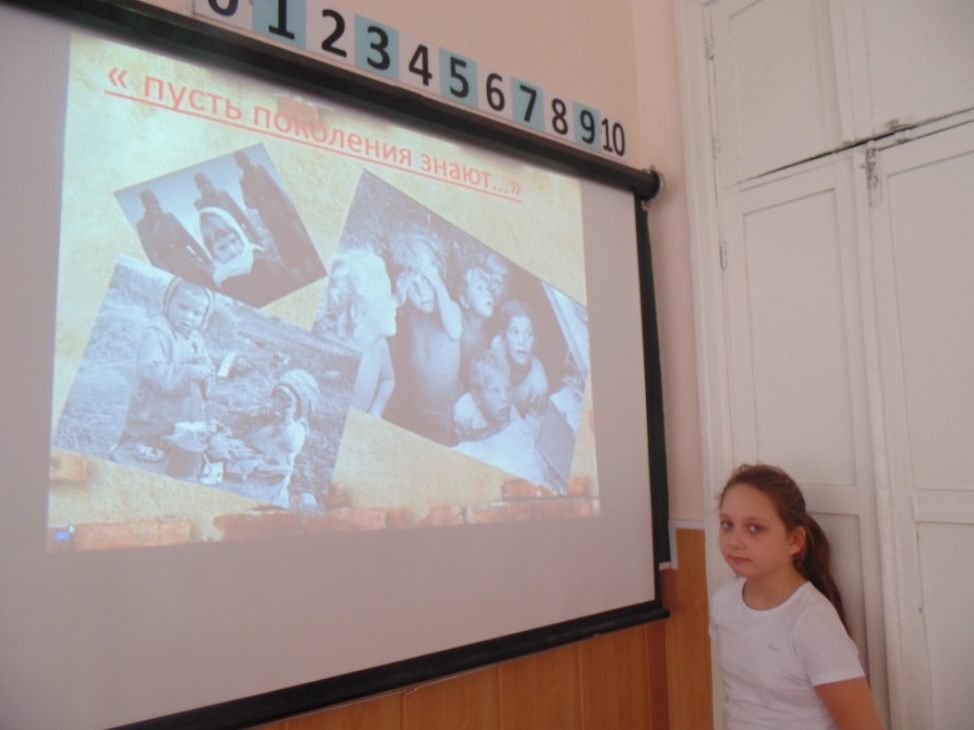 Презентация «70-летию Победы посвящается»
Защита
Ученица 4 «Д» класса
Петрова Александра
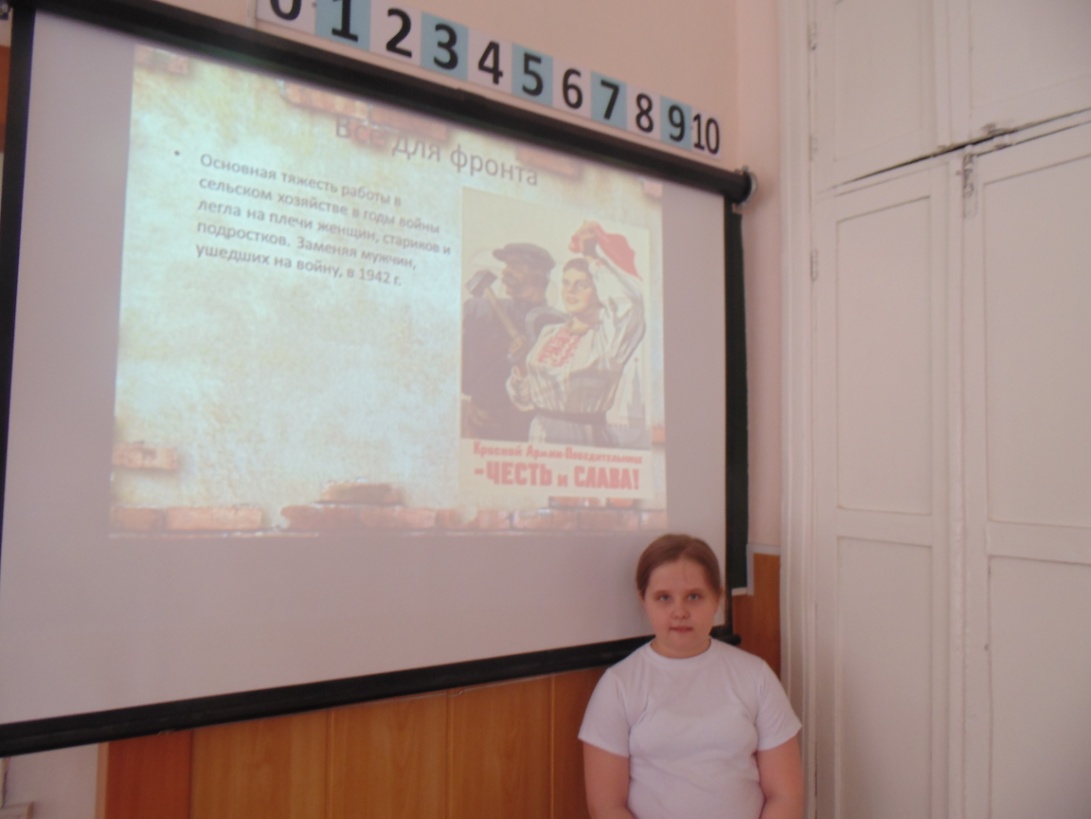 Презентация «Город Тверь в годы Великой Отечественной войны»
Выставка рисунков
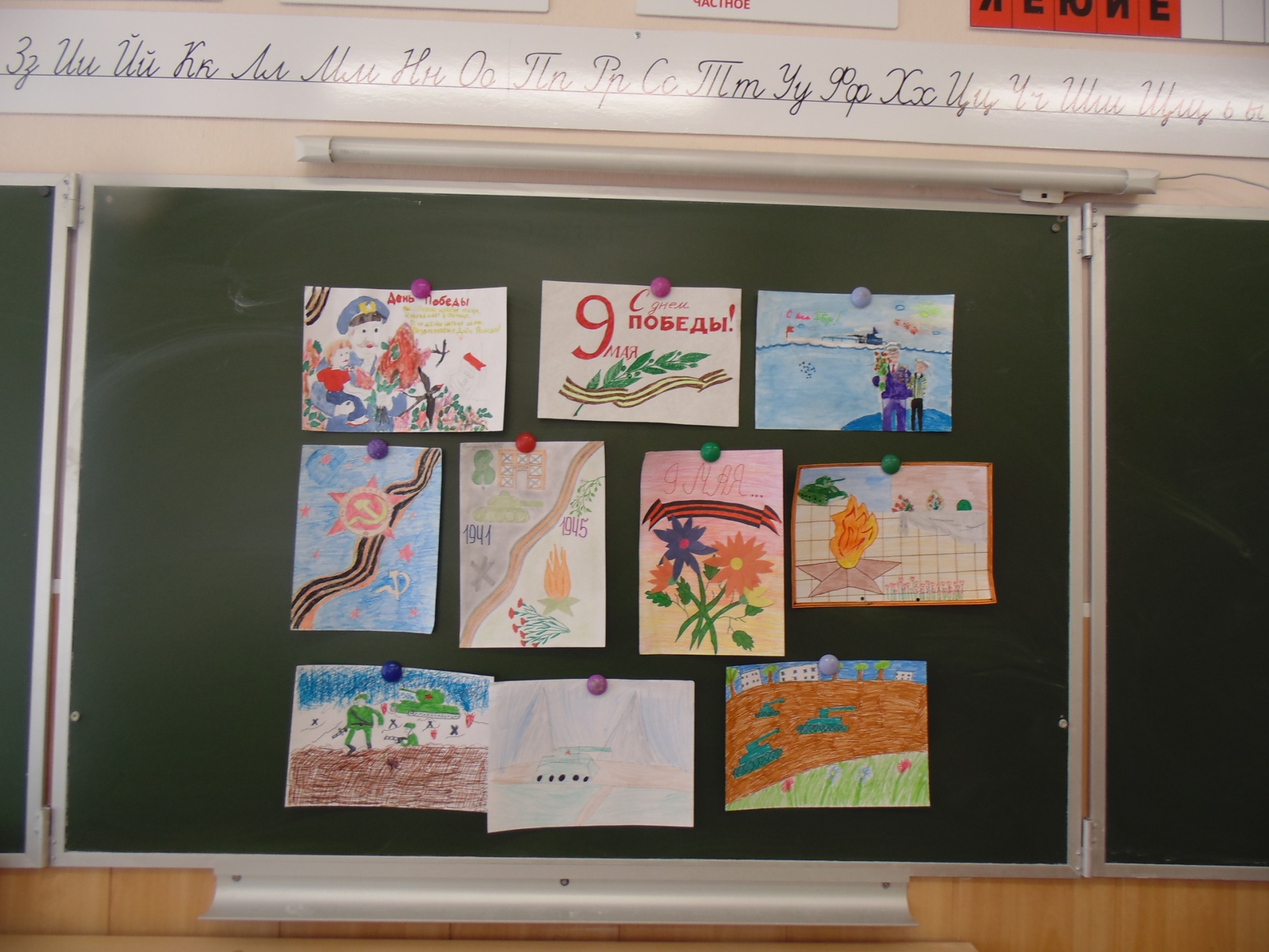 Боевые листки
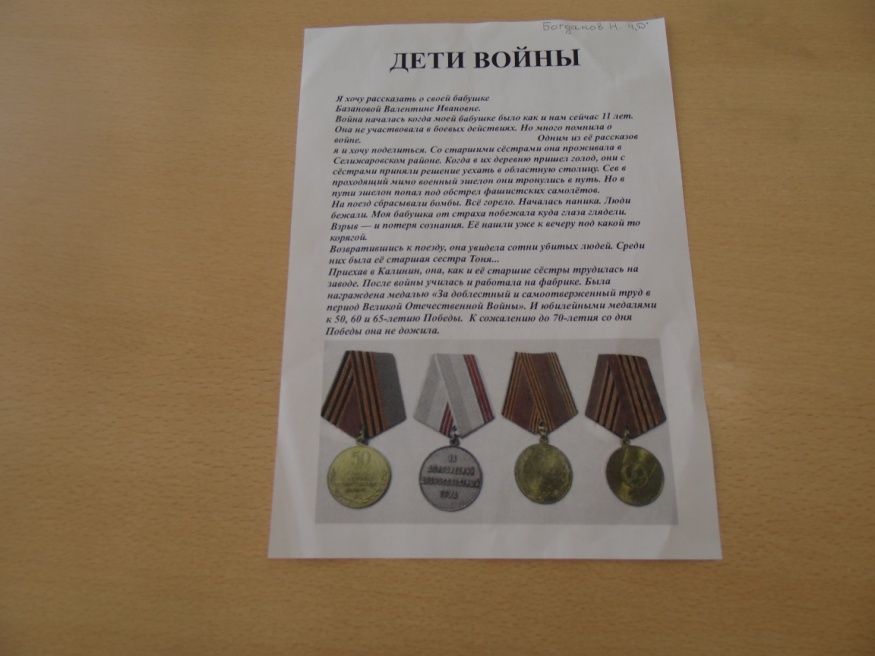 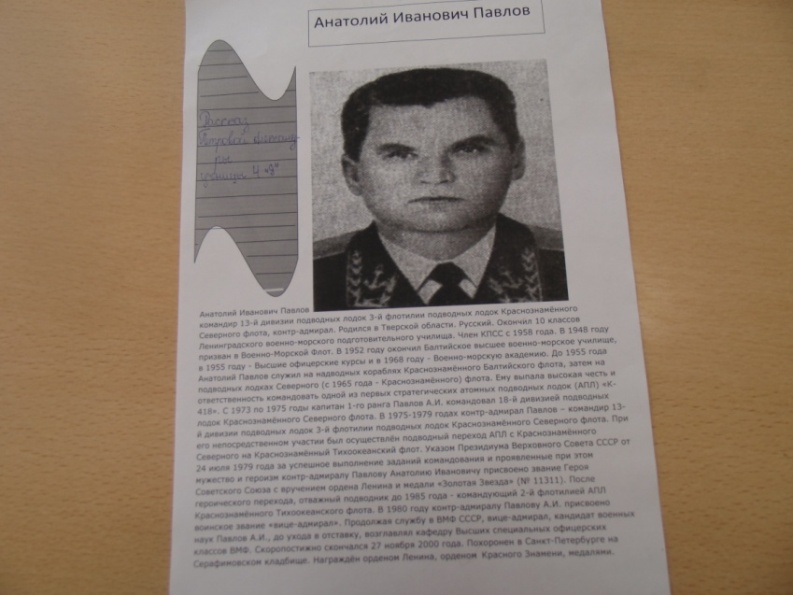 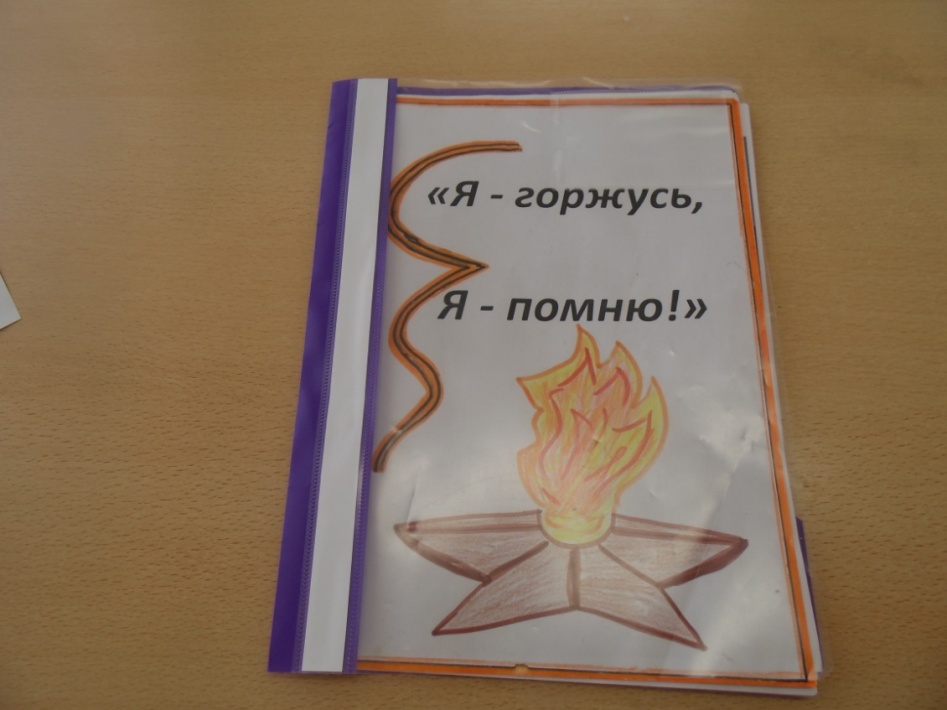 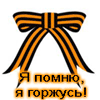 «С благодарностью»сборник стихотворений
***
Поздравляем с днем Победы
Ветеранов, наших дедов!
Воевали за страну,
Родину родную.
Вот и победа!
Слезы из глаз потекли.
Спасибо ветеранам,
Что выжить смогли!
Победили фашистов
И нас всех спасли.
 
Ученица 4 «Д» класса
Дильдина Алина
***
Сегодня нету многих с нами.
Так было впредь, и будет так.
Не угасала б только память –
Нетленности высокий знак.
Защитников не зачеркнуть.
Помянем тех, чей пройден путь!
 
Ученик 4 «Д» класса
Белов Александр
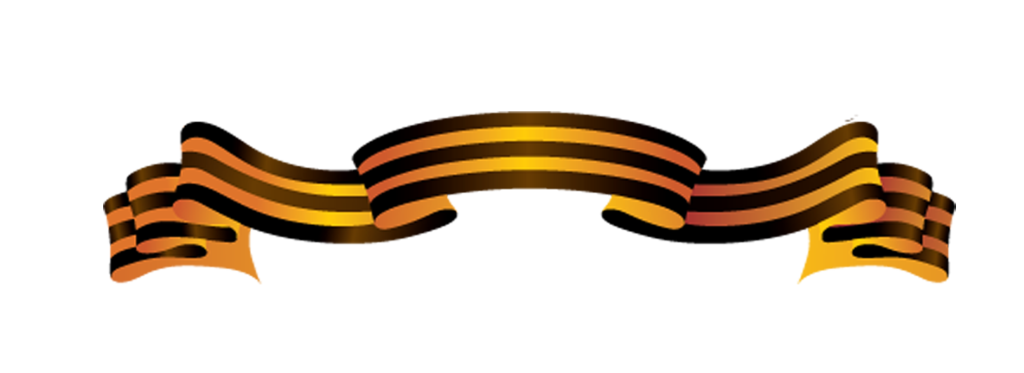 «С благодарностью»сборник стихотворений
***
***
Ветеранам
Сквозь пушки, танки фронтовые
Боролись они день и ночь. 
Голодные и чуть живые,
Фашизм уничтожая прочь.
Чтоб жили мы в добре и мире,
Чтоб не настигла нас война.
За все мы говорим: «Спасибо!»
И помним, ветераны вас, всегда.
 
Ученик 4 «Д» класса
Петушков Максим
Пусть будет мир
Путь пулеметы не строчат,
И пушки грозные молчат.
Пусть в небе не клубится дым, 
Пусть будет небо голубым.
Пусть бомбовозы по нему 
Не прилетают ни к кому.
Мир нужен на Земле всегда!
 
 Ученик 4 «Д» класса
Бондарь Дмитрий
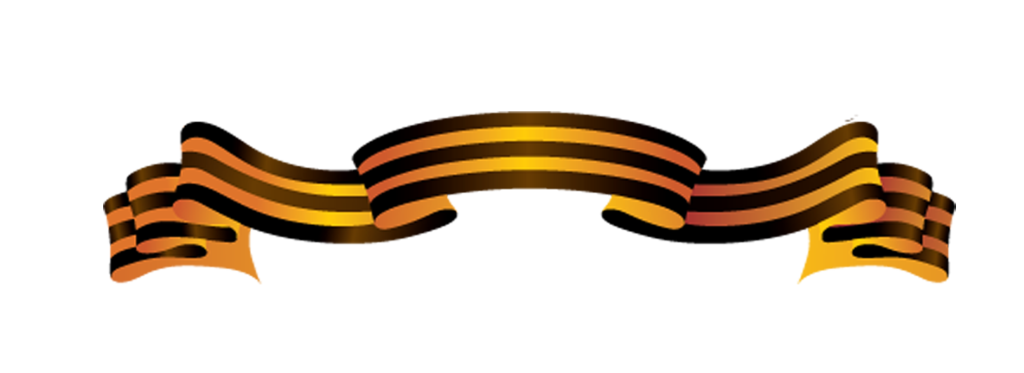 5 этап Оценка проекта
Работы детей были оценены по номинациям: 
1. Боевой листок «Мой прадедушка - герой».
	- самый интересный рассказ

2. Самая познавательная презентация.
	- качество выступления

3. Самый лучший рисунок.

4. Я - начинающий поэт.
6 этапРефлексия
На данном этапе детям было предложено обсудить проделанную работу:
 - С какими трудностями столкнулись?
 - Что показалось интересным?
 - Как собранный материал помог сформировать представления о роли нашего народа  в Великой Отечественной войне?
 - Что нового узнали о своей семье?
Вывод
1. Успешность важна для каждого ребенка. Надо доказать и показать каждому , что его работа важна и для одноклассников, и для учителя, и для родителей. 
		2. Учащиеся научились самостоятельно добывать нужный материал, обрабатывать его и доносить до аудитории.  Дети стали проявлять инициативу, мыслить творчески.
		3. Никто не остался равнодушным.
Спасибо 
за внимание!
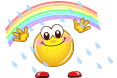